FUTURE OF CHARITIES & TAXFUTURE PROSPECTS FOR CHARITY LAW, ACCOUNTING AND REGULATION CONFERENCE 2019
11 April 2019
Stewart .Donaldson @ird.govt.nz
https://www.ird.govt.nz/non-profit/np-updates/
Charities.Queries@ird.govt.nz
OVERVIEW
Government support the charitable sector through the tax system

Recent changes – context for the future

Tax Working Group recommendations

Other matters that have come to our attention

IR’s customer focus: let us know what you think
GOVERNMENT SUPPORT FOR THE CHARITABLE SECTOR THROUGH THE TAX SYSTEM
Income tax exemption
Resident Withholding Tax exemption

Donation concession

FBT exemption

GST concessions

Student Loan (interest-free) concession

Working for Families Tax Credit (charitable distribution) exclusion
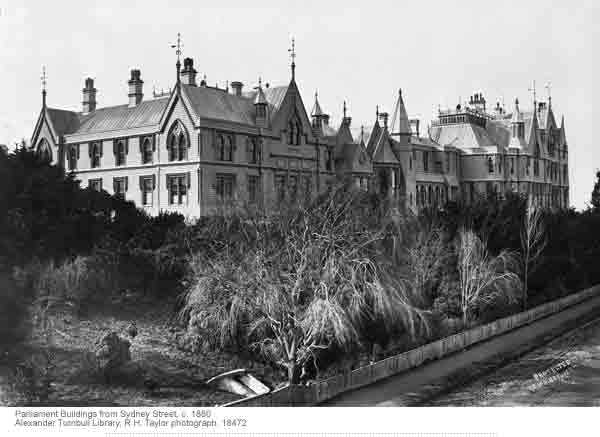 RECENT CHANGES – CONTEXT FOR THE FUTURE
Simplifying how to claim donation tax credits

Qualifying donations

Donee status rules

Deregistration rules

Business exemption rules

Honoraria / salary and wages (FENZ volunteers) 

GST on assets sold
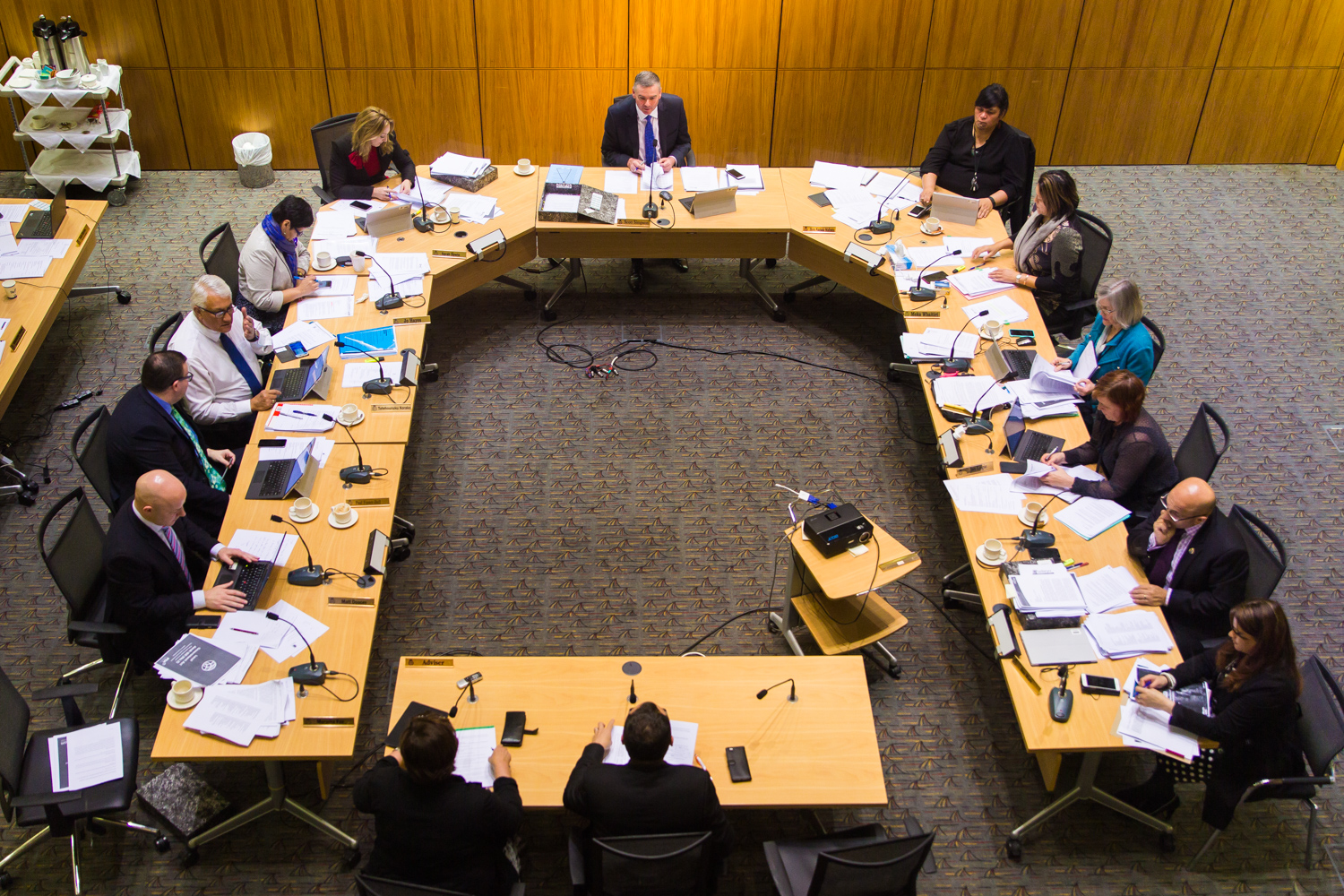 TAX WORKING GROUP RECOMMENDATIONS
Business income in the charitable sector

Charities that accumulate and do not distribute

Deregistration rules: keeping assets in the charitable sector in perpetuity

Better targeting other tax concessions: GST
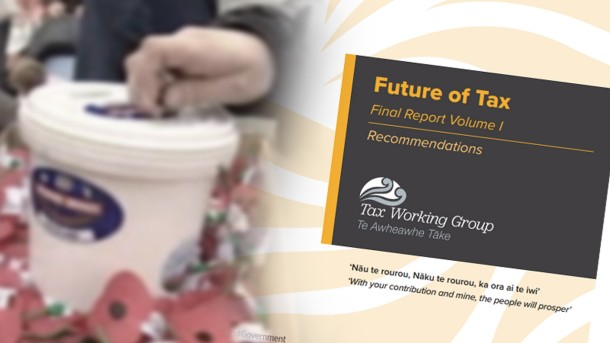 OTHER MATTERS THAT HAVE COME TO OUR ATTENTION
Imputation credit refundability

The rise of social enterprises

Tax exemption for non-charitable purposes

Whether general tax concessions should be extended to charities

Donation tax concessions

Not-for-profits that are not tax exempt
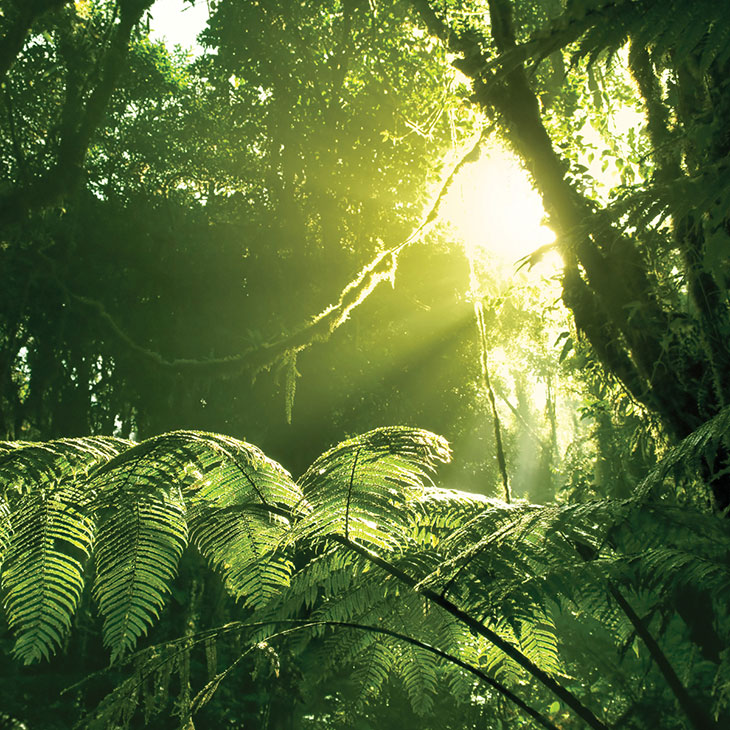 IR’S CUSTOMER FOCUS: LET US KNOW YOUR EXPERIENCE
Email by 31 May 2019

Charities.queries@ird.govt.nz

Subject: Charity Insights

What is working well with Inland Revenue for your charity?

What could Inland Revenue improve (operationally or through recommending a law change) for your charity?
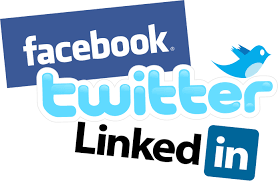